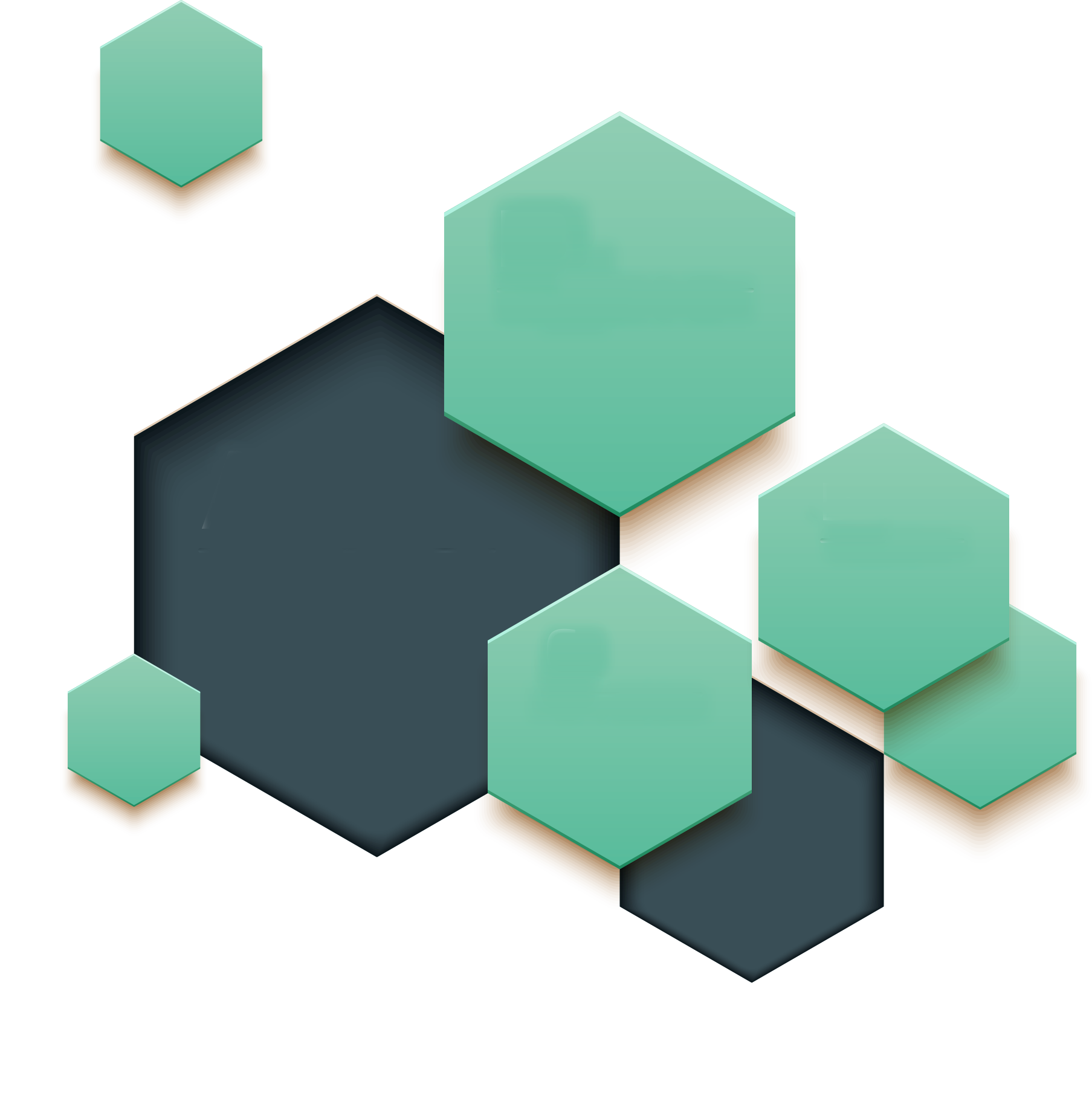 工作汇报PPT
xiazaii
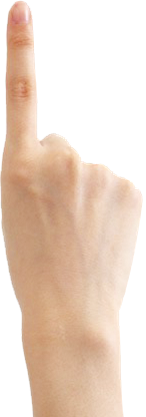 公司介绍   产品宣传   品牌展示   企业文化
前
言
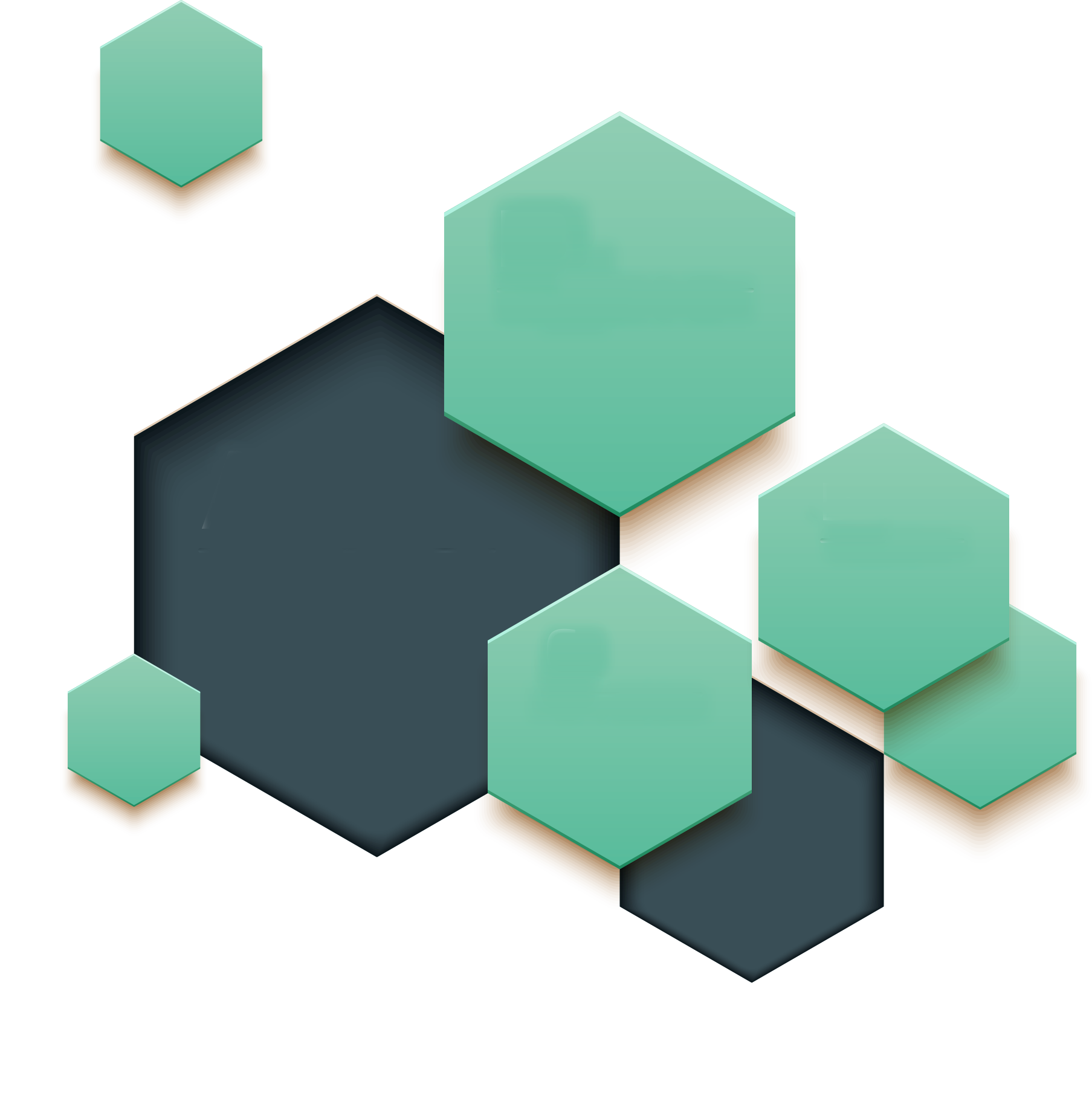 一年来，在局领导的关怀和同志们的支持帮助下，在全体同志们的支持配合下，我服从工作安排，加强学习锻炼，认真履行职责，全方面提高完善了自己的思想认识、工作能力和综合素质，较好的完成了各项目标任务。虽然工作上经历过困难，但对我来说每一次都是很好的锻炼，感觉到自己逐渐成熟了。现将本年度工作做如下总结：
01
单击输入标题
02
单击输入标题
主目录
03
单击输入标题
04
单击输入标题
05
单击输入标题
01
单击输入标题
WRITE YOUR GREAT TITLE HERE
1
2
3
This is a good space for a short subtitle
芒果派给你创意和灵感芒果派给你创意和灵感芒果派给你创意和灵感芒果派给你创意和灵感
芒果派给你创意和灵感芒果派给你创意和灵感
芒果派
芒果派给你创意和灵感芒果派给你创意和灵感芒果派给你创意和灵感芒果派给你创意和灵感
芒果派给你创意和灵感芒果派给你创意和灵感芒果派给你创意和灵感芒果派给你创意和灵感
WRITE YOUR GREAT TITLE HERE
This is a good space for a short subtitle
芒果派
芒果派
芒果派
芒果派
芒果派给你创意和灵感芒果派给你创意和灵感
芒果派给你创意和灵感芒果派给你创意和灵感
芒果派给你创意和灵感芒果派给你创意和灵感
芒果派给你创意和灵感芒果派给你创意和灵感
芒果派给你创意和灵感芒果派给你创意和灵感芒果派给你创意和灵感芒果派给你创意和灵感芒果派给你创意和灵感芒果派给你创意和灵感
WRITE YOUR GREAT TITLE HERE
This is a good space for a short subtitle
STEP 01
芒果派
芒果派
芒果派
芒果派
STEP 04
芒果派给你创意和灵感芒果派给你创意和灵感
芒果派给你创意和灵感芒果派给你创意和灵感
芒果派给你创意和灵感芒果派给你创意和灵感
芒果派给你创意和灵感芒果派给你创意和灵感
STEP 02
STEP 03
芒果派
芒果派
芒果派
芒果派
芒果派给你创意和灵感芒果派给你创意和灵感
芒果派给你创意和灵感芒果派给你创意和灵感
芒果派给你创意和灵感芒果派给你创意和灵感
芒果派给你创意和灵感芒果派给你创意和灵感
WRITE YOUR GREAT TITLE HERE
This is a good space for a short subtitle
WRITE YOUR GREAT TITLE HERE
This is a good space for a short subtitle
03
04
02
01
芒果派
芒果派
芒果派
芒果派
芒果派给你创意和灵感芒果派给你创意和灵感
芒果派给你创意和灵感芒果派给你创意和灵感
芒果派给你创意和灵感芒果派给你创意和灵感
芒果派给你创意和灵感芒果派给你创意和灵感
02
单击输入标题
WRITE YOUR GREAT TITLE HERE
This is a good space for a short subtitle
01
02
03
芒果派
芒果派
芒果派
芒果派给你创意和灵感芒果派给你创意和灵感
芒果派给你创意和灵感芒果派给你创意和灵感
芒果派给你创意和灵感芒果派给你创意和灵感
WRITE YOUR GREAT TITLE HERE
This is a good space for a short subtitle
芒果派给你创意和灵感芒果派给你创意和灵感
芒果派给你创意和灵感芒果派给你创意和灵感
芒果派
芒果派给你创意和灵感芒果派给你创意和灵感
WRITE YOUR GREAT TITLE HERE
This is a good space for a short subtitle
芒果派
芒果派给你创意和灵感芒果派给你创意和灵感芒果派给你创意和灵感芒果派给你创意和灵感
25%
25%
25%
15%
WRITE YOUR GREAT TITLE HERE
This is a good space for a short subtitle
芒果派
芒果派给你创意和灵感芒果派给你创意和灵感
芒果派
芒果派给你创意和灵感芒果派给你创意和灵感
。
芒果派
芒果派给你创意和灵感芒果派给你创意和灵感
WRITE YOUR GREAT TITLE HERE
This is a good space for a short subtitle
芒果派
芒果派
芒果派
芒果派给你创意和灵感芒果派给你创意和灵感芒果派给你创意和灵感芒果派给你创意和灵感
芒果派给你创意和灵感芒果派给你创意和灵感芒果派给你创意和灵感芒果派给你创意和灵感
芒果派给你创意和灵感芒果派给你创意和灵感芒果派给你创意和灵感芒果派给你创意和灵感
芒果派给你创意和灵感芒果派给你创意和灵感芒果派给你创意和灵感芒果派给你创意和灵感
03
单击输入标题
WRITE YOUR GREAT TITLE HERE
This is a good space for a short subtitle
04
01
02
03
芒果派
芒果派
芒果派
芒果派
芒果派给你创意和灵感芒果派给你创意和灵感
芒果派给你创意和灵感芒果派给你创意和灵感
芒果派给你创意和灵感芒果派给你创意和灵感
芒果派给你创意和灵感芒果派给你创意和灵感
WRITE YOUR GREAT TITLE HERE
This is a good space for a short subtitle
1
芒果派给你创意和灵感芒果派给你创意和灵感
2
芒果派给你创意和灵感芒果派给你创意和灵感
3
芒果派给你创意和灵感芒果派给你创意和灵感
4
芒果派给你创意和灵感芒果派给你创意和灵感
5
单击添加标题
芒果派给你创意和灵感芒果派给你创意和灵感
6
芒果派给你创意和灵感芒果派给你创意和灵感
WRITE YOUR GREAT TITLE HERE
This is a good space for a short subtitle
100%
80%
60%
40%
芒果派
芒果派
芒果派
芒果派
芒果派给你创意和灵感芒果派给你创意和灵感
芒果派给你创意和灵感芒果派给你创意和灵感
芒果派给你创意和灵感芒果派给你创意和灵感
芒果派给你创意和灵感芒果派给你创意和灵感
01
02
03
04
WRITE YOUR GREAT TITLE HERE
This is a good space for a short subtitle
52%
76%
芒果派
芒果派
芒果派给你创意和灵感芒果派给你创意和灵感芒果派给你创意和灵感芒果派给你创意和灵感
芒果派给你创意和灵感芒果派给你创意和灵感芒果派给你创意和灵感芒果派给你创意和灵感
68%
45%
04
单击输入标题
WRITE YOUR GREAT TITLE HERE
This is a good space for a short subtitle
45%
68%
79%
92%
芒果派给你创意和灵感芒果派给你创意和灵感
芒果派给你创意和灵感芒果派给你创意和灵感
芒果派给你创意和灵感芒果派给你创意和灵感
芒果派给你创意和灵感芒果派给你创意和灵感
添加标题
添加标题
添加标题
添加标题
WRITE YOUR GREAT TITLE HERE
This is a good space for a short subtitle
标题内容
20%
芒果派给你创意和灵感芒果派给你创意和灵感
利益
最大化
标题内容
标题内容
15%
10%
芒果派
芒果派给你创意和灵感芒果派给你创意和灵感
芒果派给你创意和灵感芒果派给你创意和灵感
标题内容
35%
20%
标题内容
WRITE YOUR GREAT TITLE HERE
This is a good space for a short subtitle
芒果派
芒果派给你创意和灵感芒果派给你创意和灵感
芒果派给你创意和灵感芒果派给你创意和灵感
芒果派
芒果派
芒果派
芒果派
芒果派给你创意和灵感芒果派给你创意和灵感
芒果派
芒果派给你创意和灵感芒果派给你创意和灵感
芒果派给你创意和灵感芒果派给你创意和灵感
芒果派给你创意和灵感芒果派给你创意和灵感
WRITE YOUR GREAT TITLE HERE
This is a good space for a short subtitle
芒果派
芒果派给你创意和灵感芒果派给你创意和灵感芒果派给你创意和灵感芒果派给你创意和灵感芒果派给你创意和灵感芒果派给你创意和灵感
39
97
80
63
82
90
全年总额：
53,648,258
纯利润
毛利润
WRITE YOUR GREAT TITLE HERE
This is a good space for a short subtitle
方案04
方案03
方案02
方案01
芒果派给你创意和灵感芒果派给你创意和灵感
芒果派给你创意和灵感芒果派给你创意和灵感
芒果派给你创意和灵感芒果派给你创意和灵感
芒果派给你创意和灵感芒果派给你创意和灵感
05
单击输入标题
WRITE YOUR GREAT TITLE HERE
This is a good space for a short subtitle
01
05
芒果派给你创意和灵感芒果派给你创意和灵感
芒果派给你创意和灵感芒果派给你创意和灵感
关键词
设问
关键词
设问
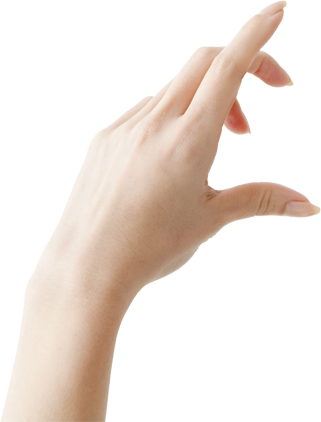 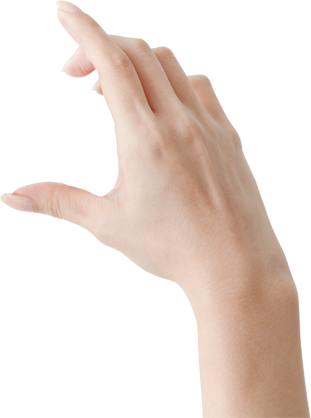 02
06
芒果派给你创意和灵感芒果派给你创意和灵感
芒果派给你创意和灵感芒果派给你创意和灵感
芒果派
03
07
芒果派给你创意和灵感芒果派给你创意和灵感
芒果派给你创意和灵感芒果派给你创意和灵感
关键词
设问
关键词
设问
04
08
芒果派给你创意和灵感芒果派给你创意和灵感
芒果派给你创意和灵感芒果派给你创意和灵感
WRITE YOUR GREAT TITLE HERE
This is a good space for a short subtitle
标题
内容
填加标题
点击输入说明文字
填加标题
点击输入说明文字
填加标题
点击输入说明文字
芒果派
芒果派
芒果派
芒果派
芒果派给你创意和灵感芒果派给你创意和灵感
芒果派给你创意和灵感芒果派给你创意和灵感
芒果派给你创意和灵感芒果派给你创意和灵感
芒果派给你创意和灵感芒果派给你创意和灵感
WRITE YOUR GREAT TITLE HERE
This is a good space for a short subtitle
WRITE YOUR GREAT TITLE HERE
This is a good space for a short subtitle
芒果派
芒果派
芒果派
芒果派
芒果派给你创意和灵感芒果派给你创意和灵感
芒果派给你创意和灵感芒果派给你创意和灵感
芒果派给你创意和灵感芒果派给你创意和灵感
芒果派给你创意和灵感芒果派给你创意和灵感
WRITE YOUR GREAT TITLE HERE
This is a good space for a short subtitle
2013年5月
标题内容文字
2019年2月
标题内容文字
2013年8月
标题内容文字
2014年4月
标题内容文字
2017年12月
标题内容文字
2016年5月
标题内容文字
WRITE YOUR GREAT TITLE HERE
This is a good space for a short subtitle
02
01
芒果派
芒果派
芒果派
芒果派
芒果派给你创意和灵感芒果派给你创意和灵感
芒果派给你创意和灵感芒果派给你创意和灵感
芒果派给你创意和灵感芒果派给你创意和灵感
芒果派给你创意和灵感芒果派给你创意和灵感
Source
04
03
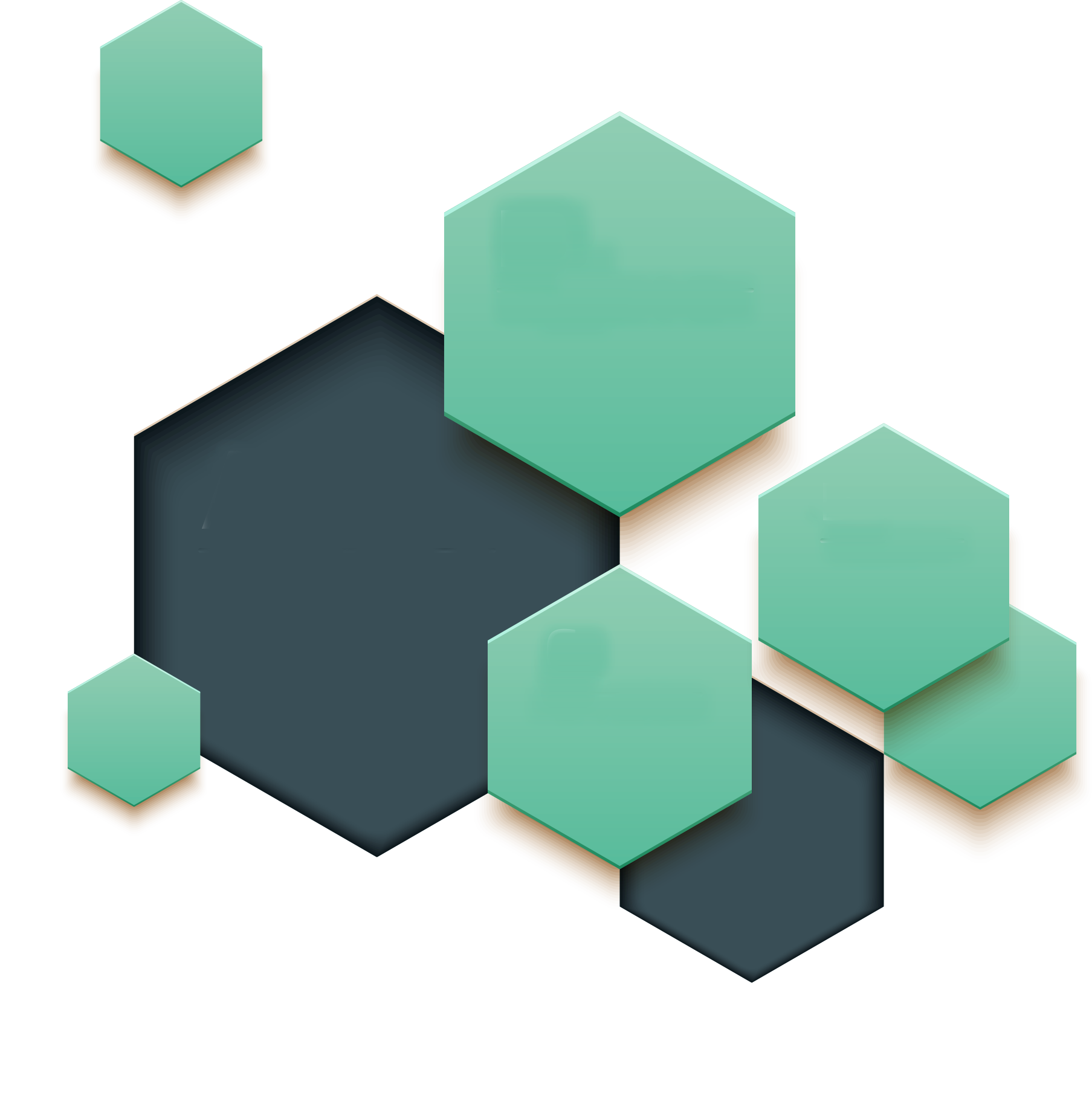 谢谢您的观看
xiazaii
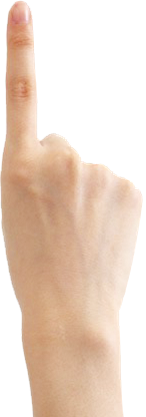 公司介绍   产品宣传   品牌展示   企业文化